Figure 2. Illustration of effect sizes of CHS and control differences in cortical thickness, accounting for age and ...
Cereb Cortex, Volume 22, Issue 8, August 2012, Pages 1728–1737, https://doi.org/10.1093/cercor/bhr235
The content of this slide may be subject to copyright: please see the slide notes for details.
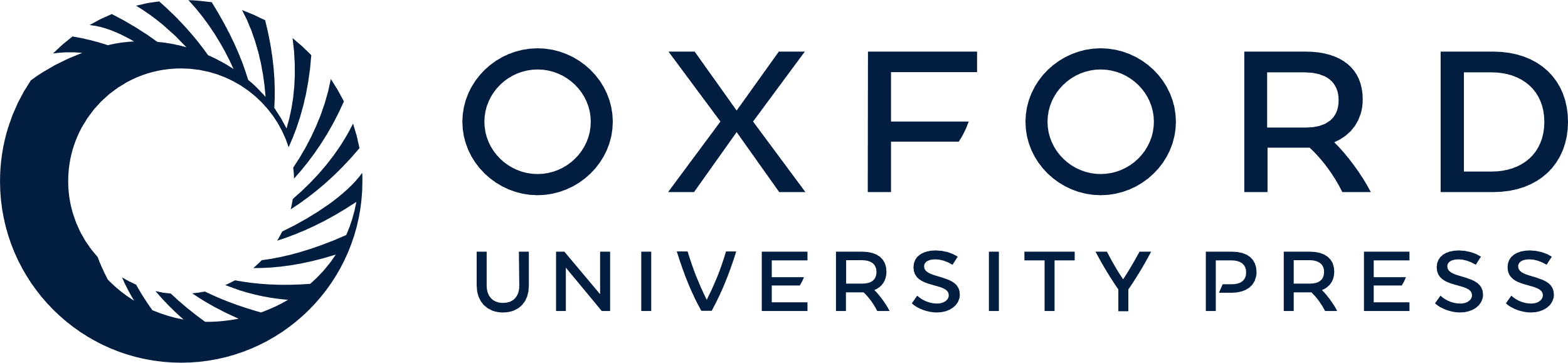 [Speaker Notes: Figure 2. Illustration of effect sizes of CHS and control differences in cortical thickness, accounting for age and sex, for areas showing P < 0.5. Red–yellow scale indicates thinner cortex and blue, thicker.


Unless provided in the caption above, the following copyright applies to the content of this slide: © The Author 2011. Published by Oxford University Press. All rights reserved. For permissions, please e-mail: journals.permissions@oup.com]